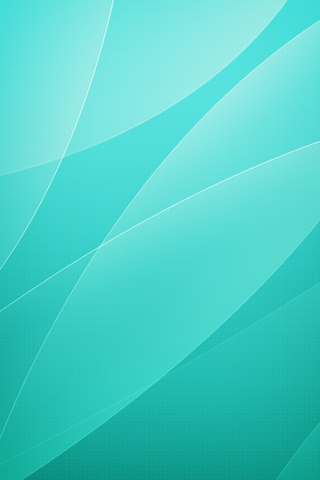 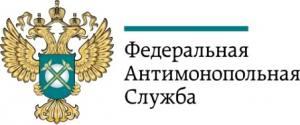 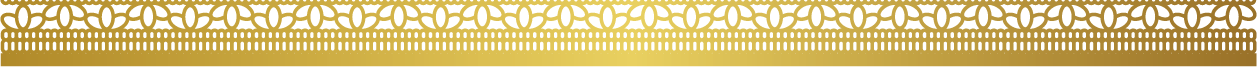 «Административное обжалование в строительстве»
Подготовлено:  Раденко  М.М.
Зам.начальника отдела административного обжалования  в строительстве  управления контроля  строительства и природных ресурсов ФАС России
С января 2016 года в России заработал механизм административного обжалования в сфере строительства
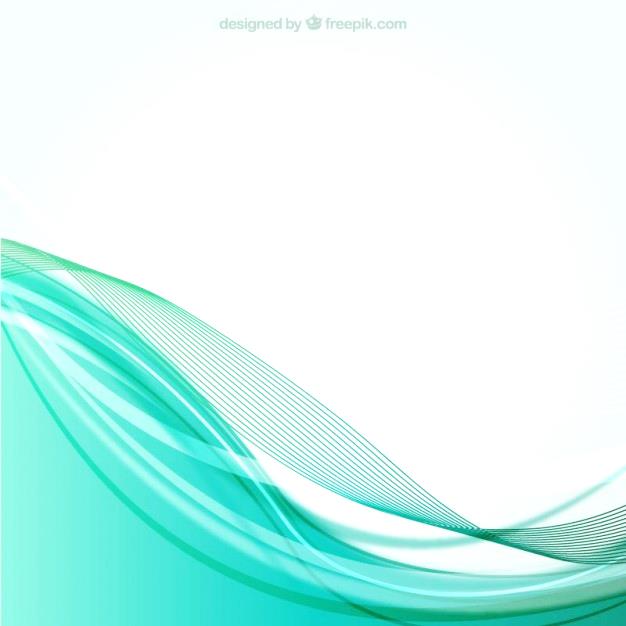 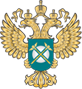 Федеральный закон  от  13 июля  2015 года № 250-ФЗ наделил антимонопольный орган полномочиями по рассмотрению жалоб по короткой процедуре, предусмотренной статьёй 18.1 Закона о защите конкуренции, в отношении уполномоченных органов в сфере градостроительных отношений и (или) организации, осуществляющей эксплуатацию сетей.
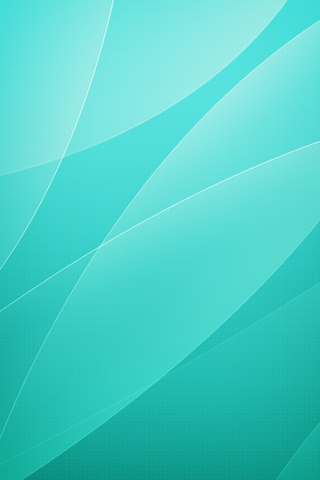 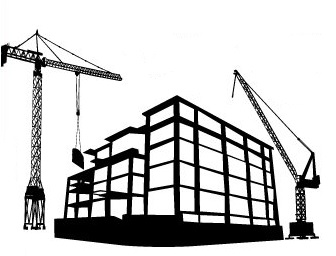 2
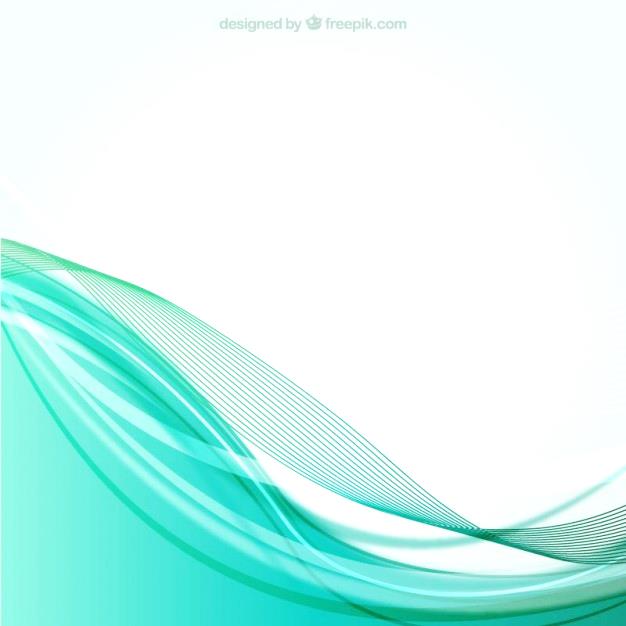 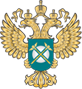 Только ЮРИДИЧЕСКИЕ лица и ИНДИВИДУАЛЬНЫЕ предприниматели могут жаловаться на административные барьеры:
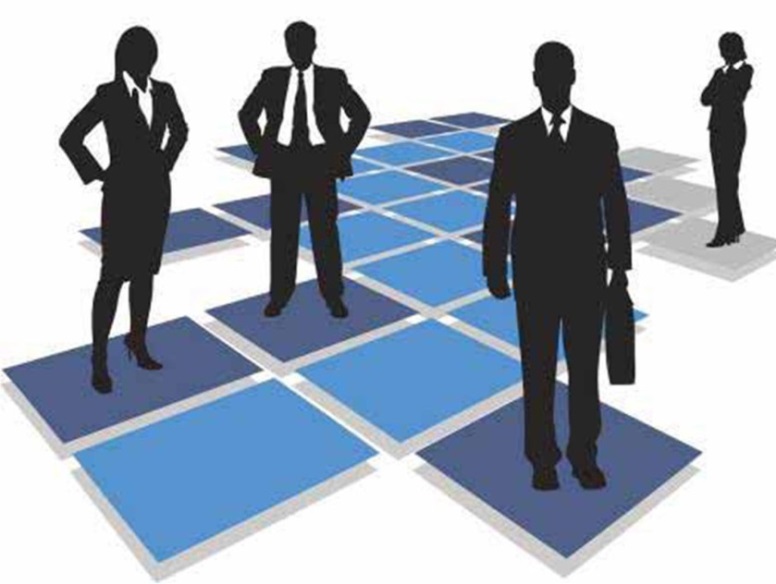 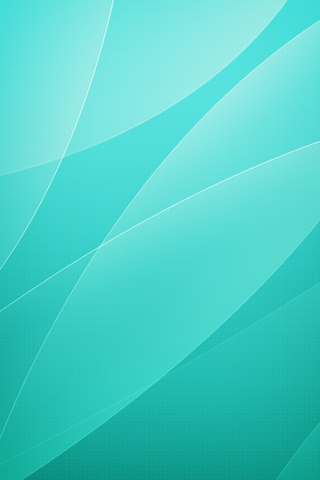 3
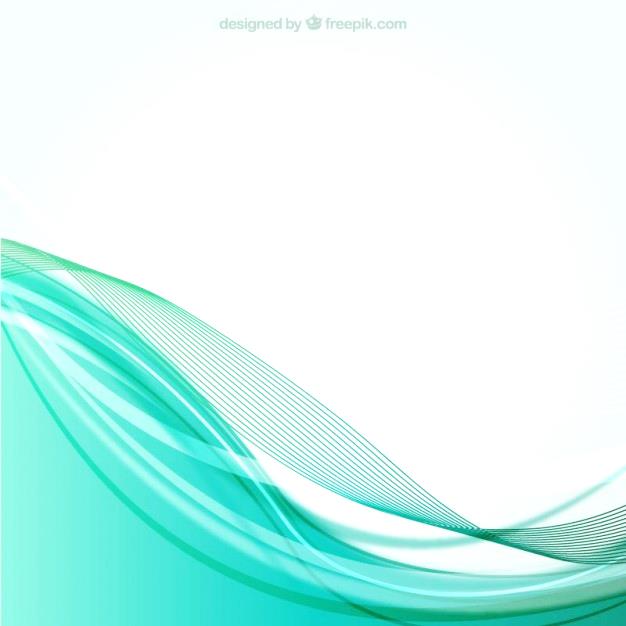 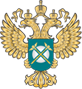 Жалоба подается заявителем
в Федеральную антимонопольную службу
              в территориальный орган ФАС России
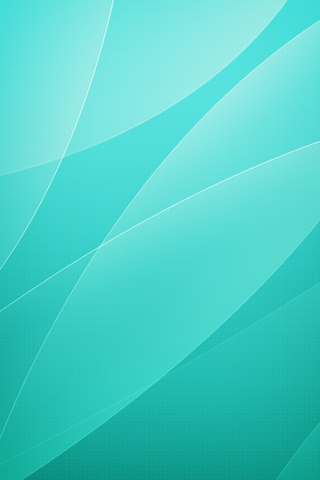 Жалобы рассматриваются антимонопольным органом в рамках утвержденных Правительством исчерпывающих перечней процедур в сферах строительства.
Обжалование актов и (или) действий (бездействия) уполномоченного органа в сфере градостроительных отношений и (или) организации, осуществляющей эксплуатацию сетей, в порядке, установленном статьей 18.1 Закона о защите конкуренции, допускается не позднее чем в течение трех месяцев со дня принятия акта и (или) совершения действия (бездействия) соответствующего уполномоченного органа и (или) организации, осуществляющей эксплуатацию сетей.
4
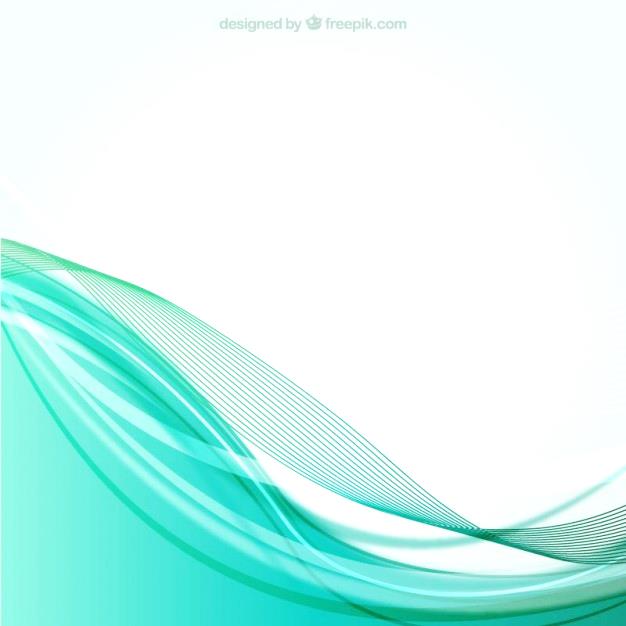 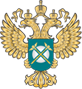 В заявлении указывается
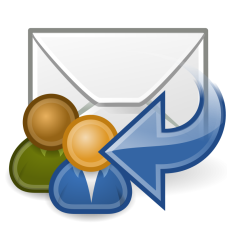 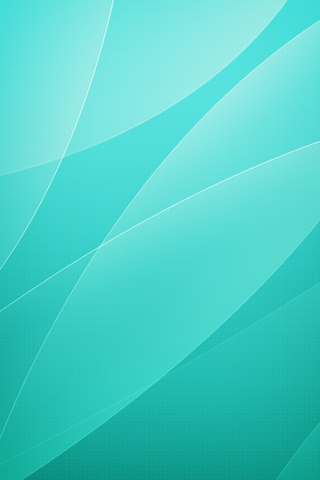 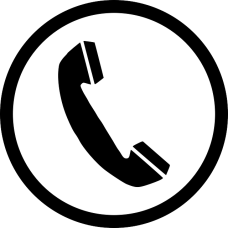 Документы, свидетельствующие о фактах нарушения (прилагаются к заявлению).
Требования заявителя.
Перечень прилагаемых документов указывается в заявлении.
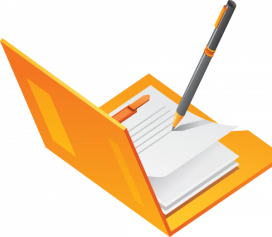 Любую информацию, которая, по мнению заявителя, является важной для принятия решения при рассмотрении жалобы...
5
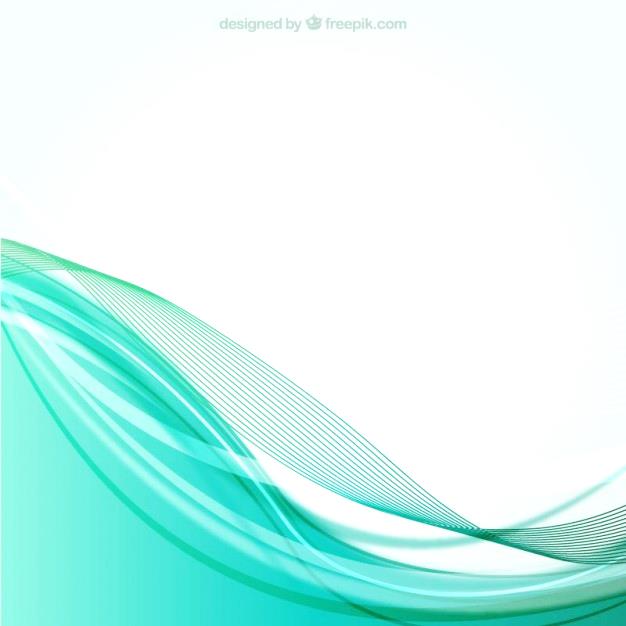 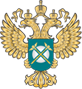 Рекомендуемая форма на сайте www.fas.gov.ru
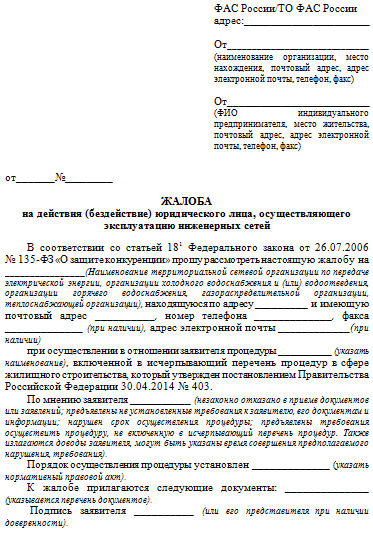 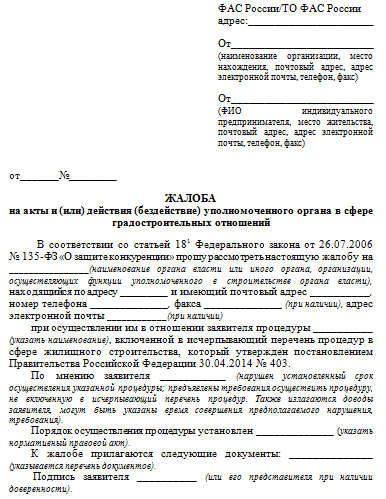 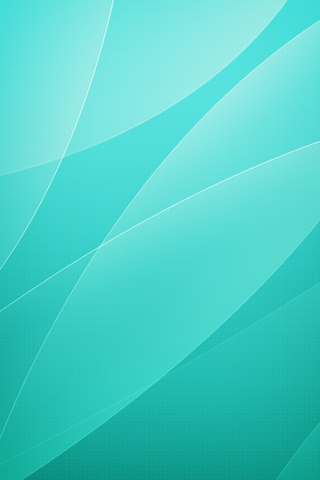 6
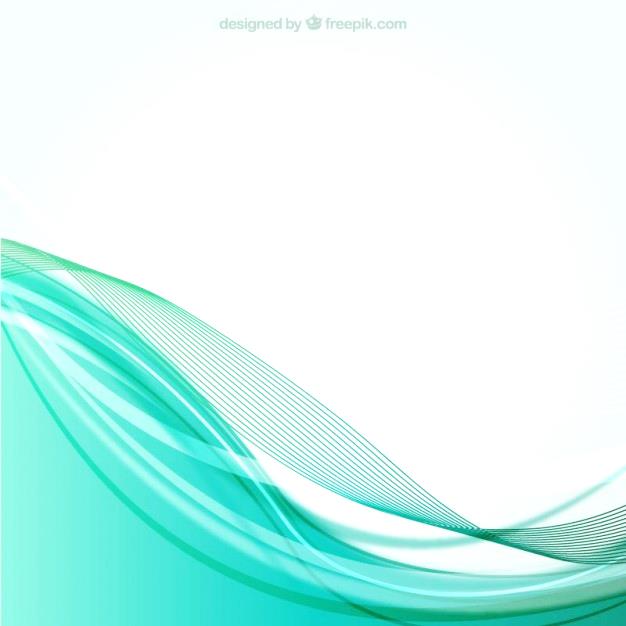 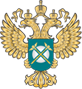 Отзыв жалобы
         Возврат жалобы 
         Принятие жалобы к рассмотрению
Заявитель вправе отозвать жалобу до принятия решения по существу жалобы. Заявитель, отозвавший поданную им жалобу, не вправе подать повторно жалобу на те же акты и (или) действия (бездействие) уполномоченного органа в сфере градостроительных отношений и (или) организации, осуществляющей эксплуатацию сетей, в порядке, установленном статьей 18.1 Закона о защите конкуренции.
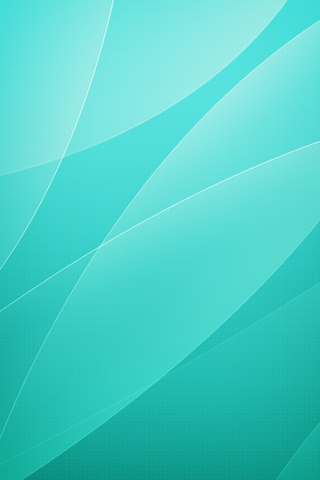 Решение о возвращении жалобы может быть принято в течение трех рабочих дней со дня ее поступления в антимонопольный орган.
В случае принятия жалобы к рассмотрению антимонопольный орган размещает в течение трех рабочих дней со дня ее поступления информацию о поступлении жалобы и ее содержании на сайте антимонопольного органа, направляет заявителю, в уполномоченный орган в сфере градостроительных отношений и (или) организацию, осуществляющую эксплуатацию сетей, уведомление о поступлении жалобы.
7
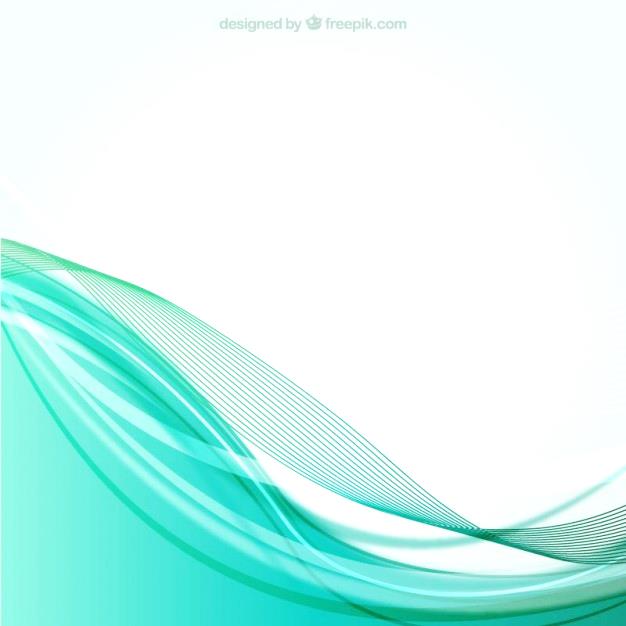 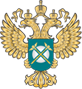 Жалоба возвращается, если:
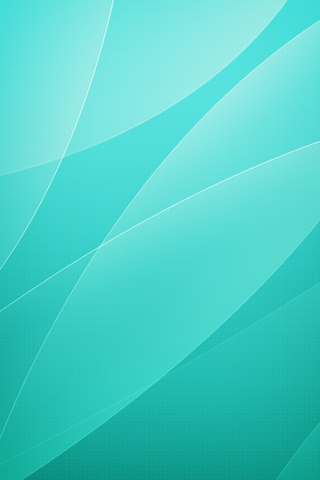 8
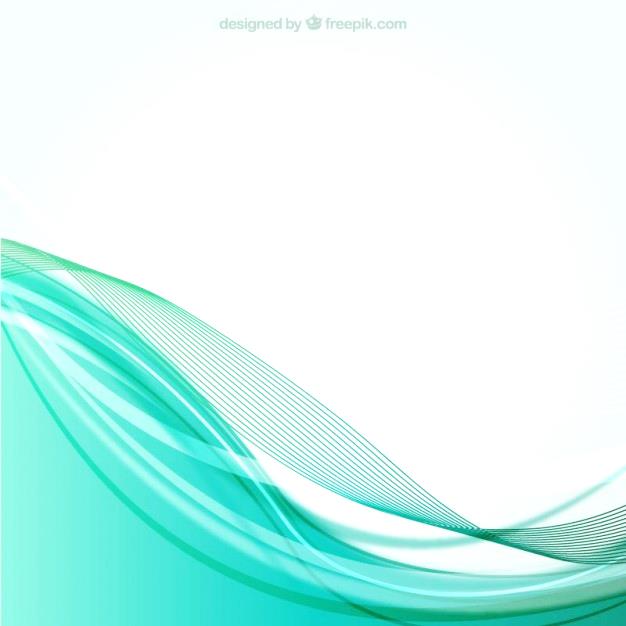 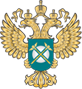 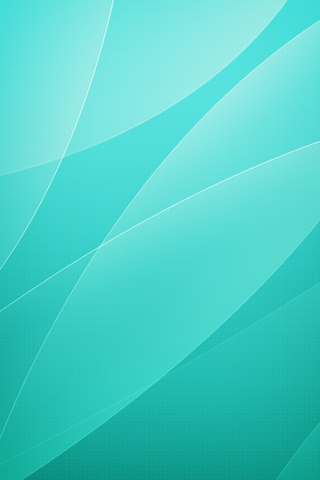 Уполномоченный орган в сфере градостроительных отношений и (или) организация, осуществляющая эксплуатацию сетей, обязаны представить на рассмотрение жалобы по существу письменное обоснование законности принятого акта и (или) совершенного действия (бездействия) с указанием положений нормативных правовых актов, устанавливающих порядок принятия такого акта и (или) совершения такого действия (бездействия).
9
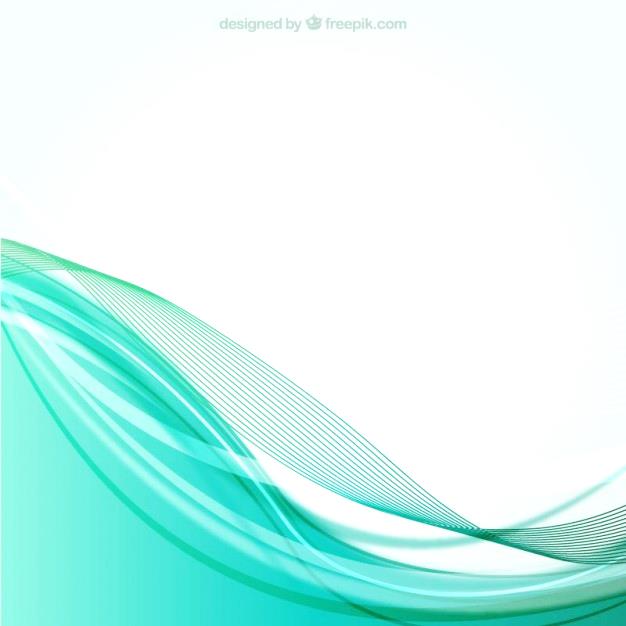 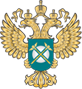 Подпункт «Б» и «В» пункта 3.1 части 1 статьи 23 Закона о защите конкуренции
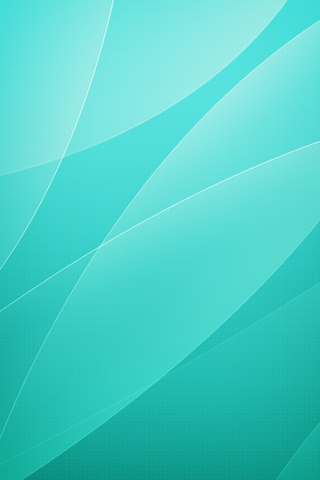 Антимонопольный орган выдает обязательное для исполнения предписания о совершении действий, направленных на устранение нарушений порядка осуществления в отношении юридических лиц и индивидуальных предпринимателей, являющихся субъектами градостроительных отношений, процедур, включенных в исчерпывающие перечни процедур в сферах строительства, в том числе предписания:

о заключении договоров;
об изменении условий договоров;
о расторжении договоров.
10
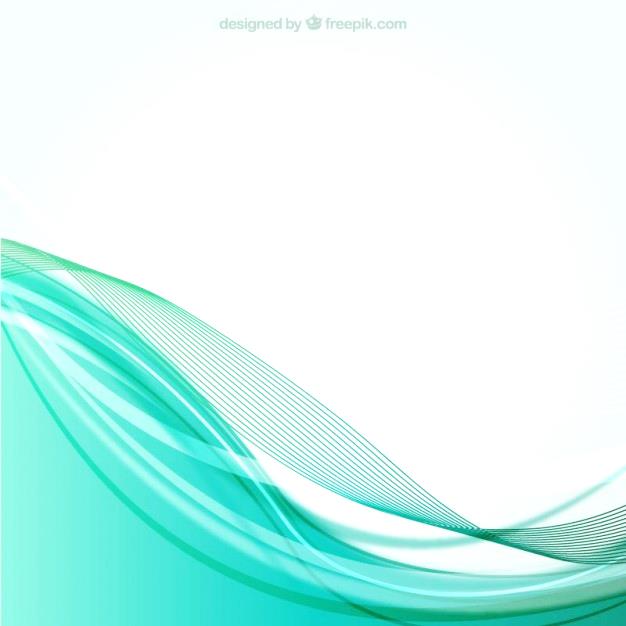 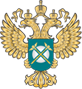 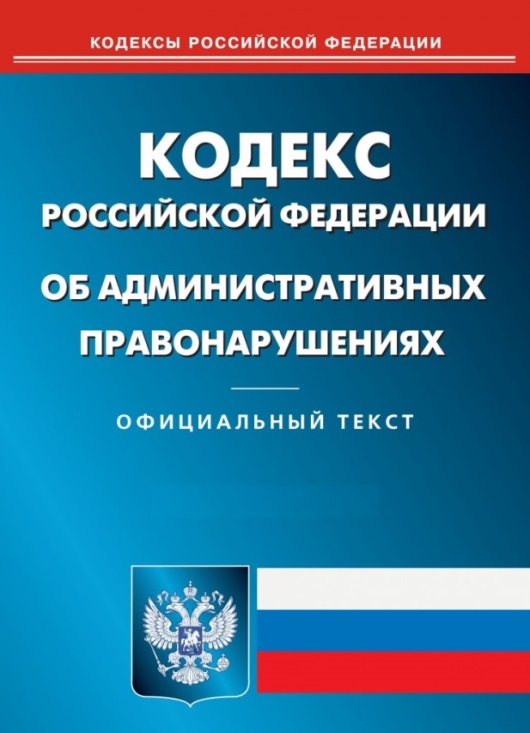 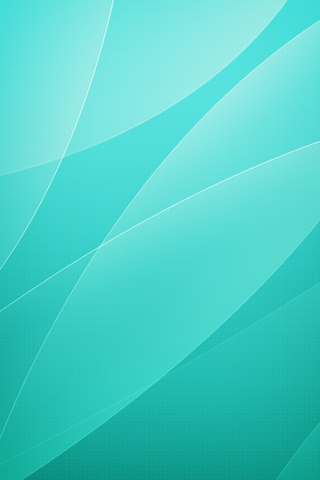 Статья 9.21. 
Нарушение правил (порядка обеспечения) недискриминационного доступа, порядка подключения (технологического присоединения).
Статья 14.9.1. 
Нарушение порядка осуществления процедур, включенных в исчерпывающие перечни процедур в сферах строительства.
11
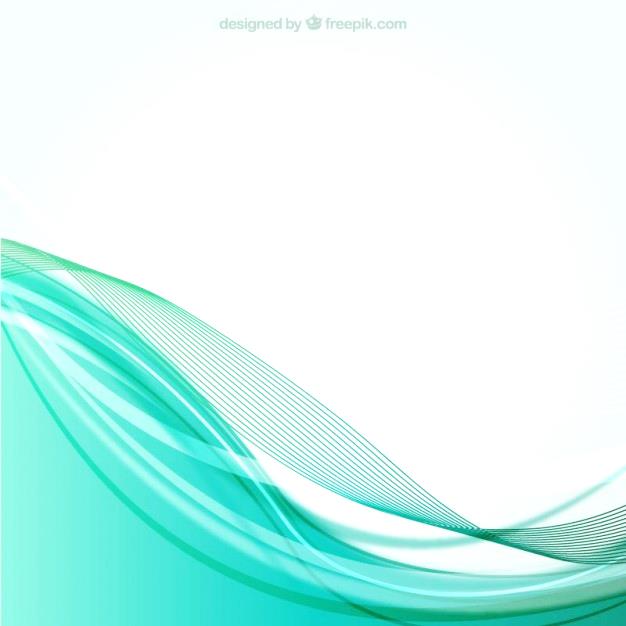 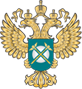 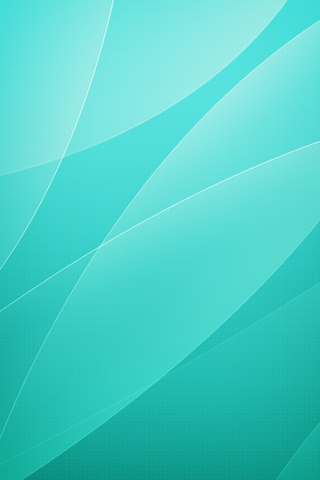 Выявленные нарушения:
нарушен срок выдачи разрешения на строительство (3);
нарушен срок внесения изменений в разрешение на строительство (1);
 отказано в технологическом подключении к централизованной системе водоотведения жилого дома (1);
нарушен срок рассмотрения обращения по внесению изменений в территориальную зону (1).
12
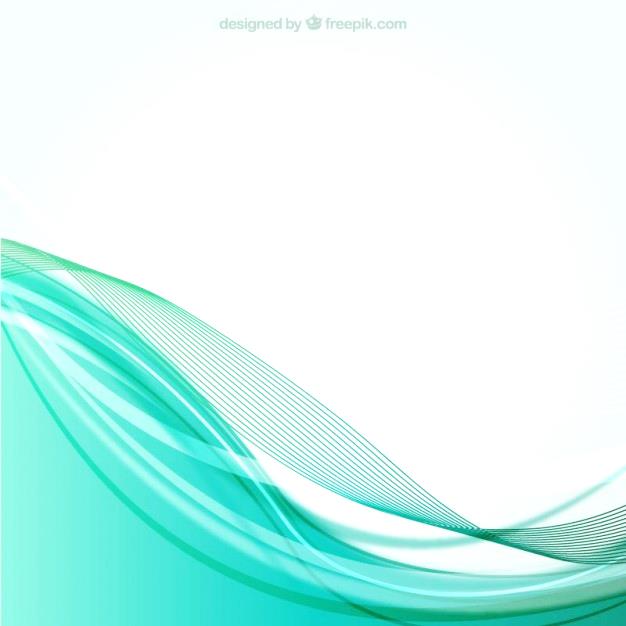 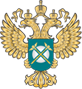 План мероприятий предусматривает утверждение исчерпывающих перечней процедур
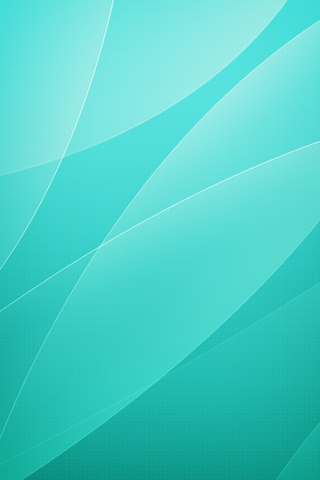 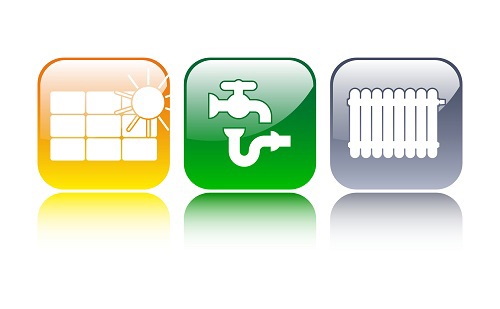 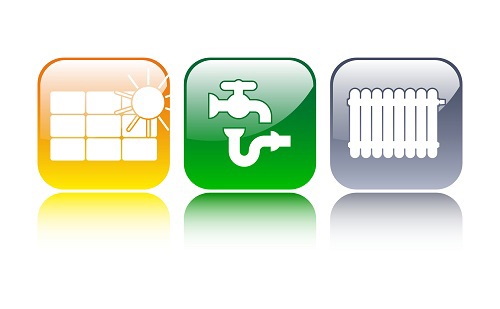 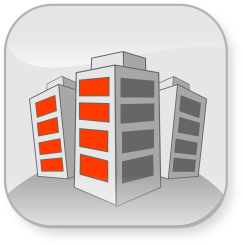 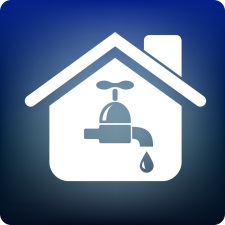 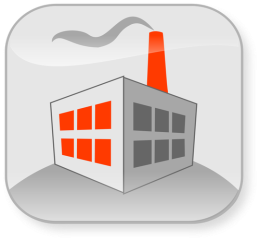 * Распоряжение Правительства Российской Федерации от 29 июля 2013 года № 1336-р «Об утверждении плана мероприятий («дорожная карта») «Совершенствование правового регулирования градостроительной деятельности и улучшение предпринимательского климата в сфере строительства».
13
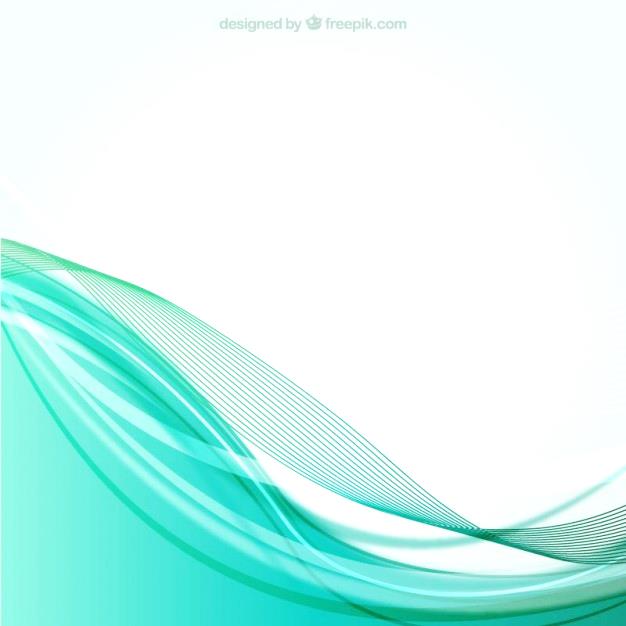 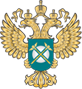 Исчерпывающий перечень процедур в сфере строительства линейных объектов водоснабжения и водоотведения
Процедуры, предусмотренные нормативными правовыми актами Российской Федерации
Процедуры, связанные с предоставлением прав на земельный участок и подготовкой документации по планировке территории
Процедуры, связанные с предоставлением прав на лесной участок и его использованием для целей строительства
Процедуры, связанные с заключением договоров водопользования или принятием решений о предоставлении водного объекта в пользование
Процедуры, связанные с недропользованием
Процедуры, связанные с архитектурно-строительным проектированием
Процедуры, связанные с осуществлением строительства, реконструкции
Процедуры, связанные с предоставлением разрешения на ввод объекта в эксплуатацию, государственной регистрацией прав на построенный объект

II. Процедуры, связанные с особенностями осуществления градостроительной деятельности на территориях субъектов Российской Федерации и территориях муниципальных образований
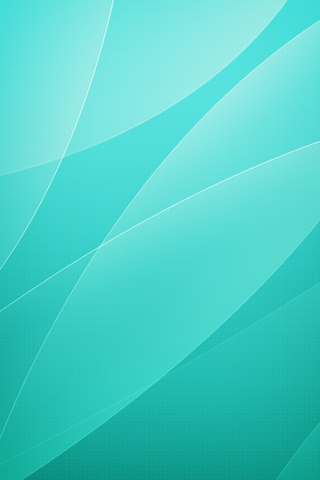 14
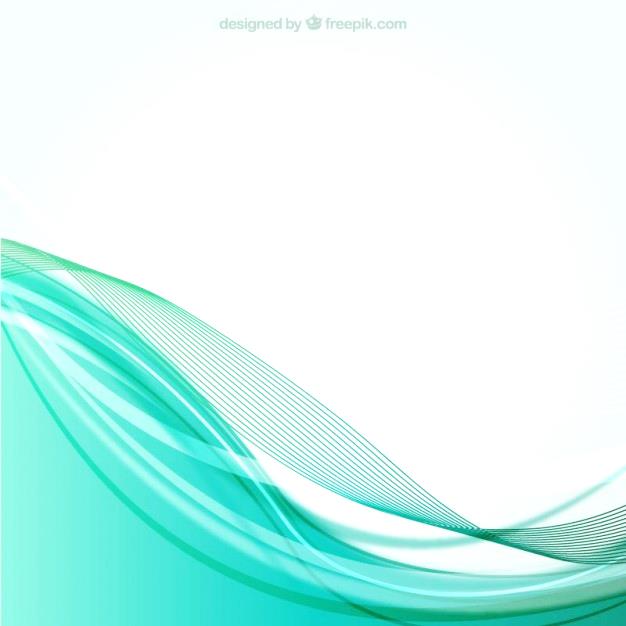 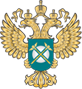 Исчерпывающий перечень процедур в сфере строительства объектов водоснабжения и водоотведения, за исключением линейных объектов
Процедуры, предусмотренные нормативными правовыми актами Российской Федерации
Процедуры, связанные с предоставлением прав на земельный участок и подготовкой документации по планировке территории
Процедуры, связанные с предоставлением прав на лесной участок и его использованием для целей строительства
Процедуры, связанные с заключением договоров водопользования или принятием решений о предоставлении водного объекта в пользование
Процедуры, связанные с недропользованием
Процедуры, связанные с заключением договоров подключения (технологического присоединения) объектов к сетям инженерно-технического обеспечения, а также с архитектурно-строительным проектированием
Процедуры, связанные с осуществлением строительства, реконструкции
Процедуры, связанные с предоставлением разрешения на ввод объекта в эксплуатацию, государственной регистрацией прав на построенный объект, заключением договоров энерго-, тепло-, водо-, газоснабжения и водоотведения
II. Процедуры, связанные с особенностями осуществления градостроительной деятельности на территориях субъектов Российской Федерации и территориях муниципальных образований
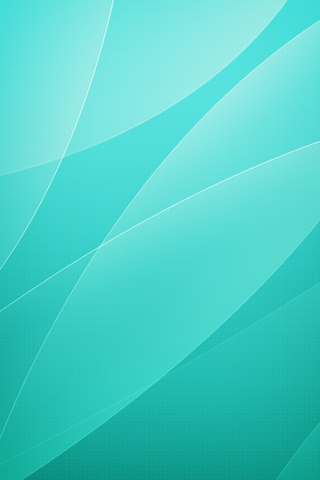 15
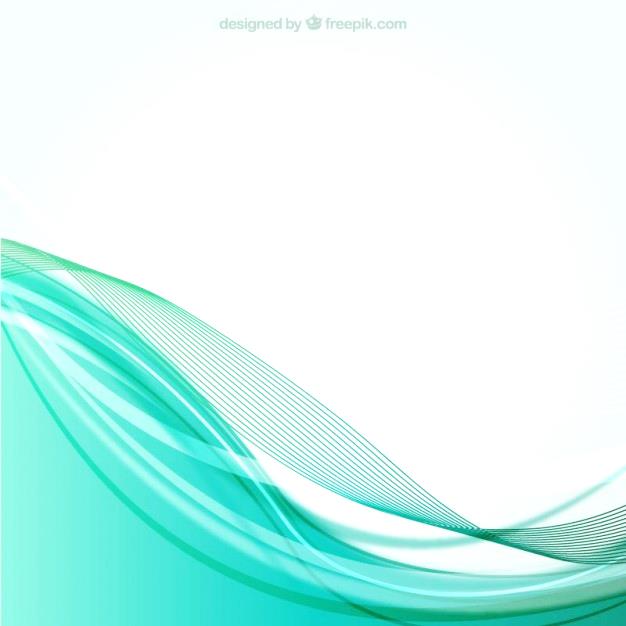 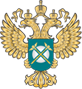 Исчерпывающий перечень процедур в сфере строительства объектов электросетевого хозяйства с уровнем напряжения ниже 35 кв
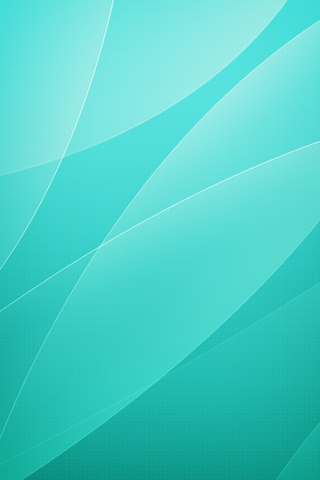 Процедуры, предусмотренные нормативными правовыми актами Российской Федерации
Процедуры, связанные с предоставлением прав на земельный участок и подготовкой документации по планировке территории
Процедуры, связанные с предоставлением прав на лесной участок и его использованием для целей строительства
Процедуры, связанные с принятием решений о предоставлении водного объекта в пользование
Процедуры, связанные с архитектурно-строительным проектированием
Процедуры, связанные с осуществлением строительства, реконструкции
Процедуры, связанные с предоставлением разрешения на ввод объекта в эксплуатацию, государственной регистрацией прав на построенный объект

II. Процедуры, связанные с особенностями осуществления градостроительной деятельности на территориях субъектов Российской Федерации и территориях муниципальных образований
16
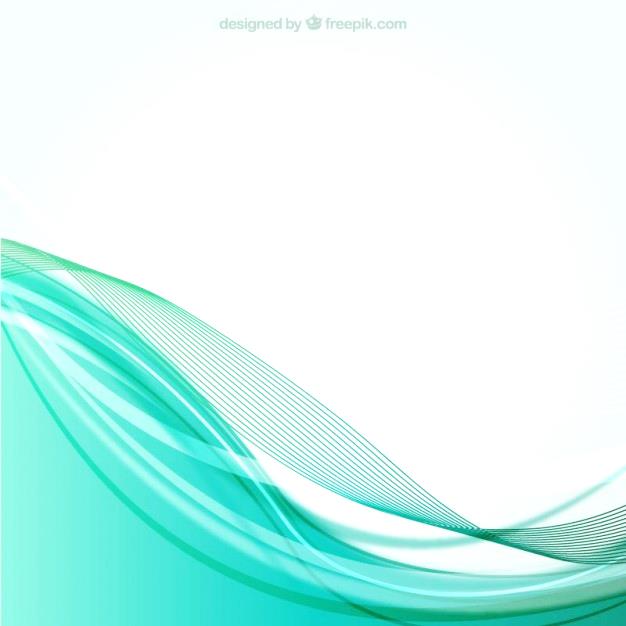 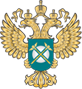 Исчерпывающий перечень процедур в сфере строительства сетей теплоснабжения
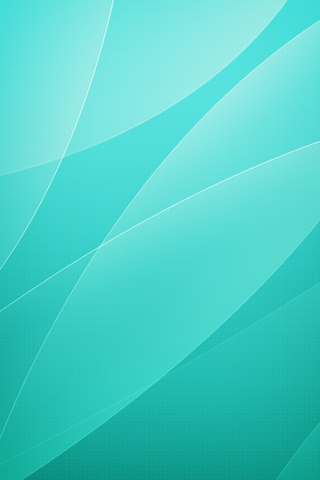 Процедуры, предусмотренные нормативными правовыми актами Российской Федерации
Процедуры, связанные с предоставлением прав на земельный участок и подготовкой документации по планировке территории
Процедуры, связанные с предоставлением прав на лесной участок и его использованием для целей строительства
Процедуры, связанные с архитектурно-строительным проектированием
Процедуры, связанные с осуществлением строительства, реконструкции
Процедуры, связанные с предоставлением разрешения на ввод объекта в эксплуатацию, государственной регистрацией прав на построенный объект

II. Процедуры, связанные с особенностями осуществления градостроительной деятельности на территориях субъектов Российской Федерации и территориях муниципальных образований
17
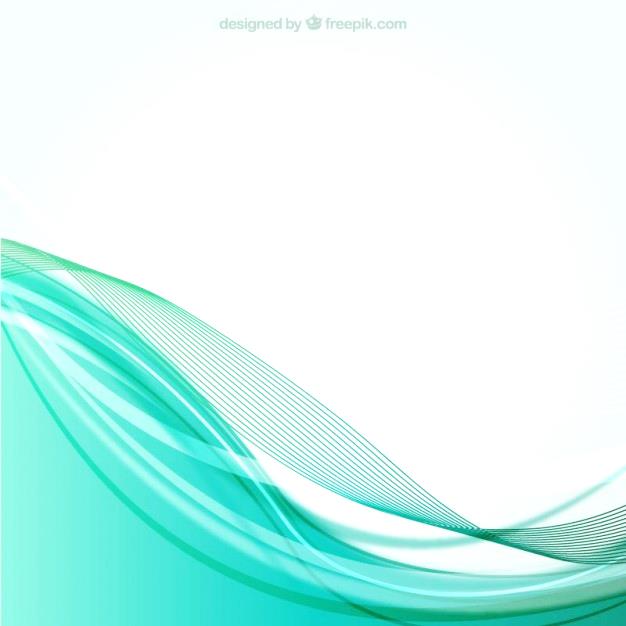 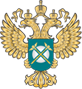 Исчерпывающий перечень процедур в сфере жилищного строительства
Процедуры, предусмотренные нормативными правовыми актами Российской Федерации
Процедуры, связанные с предоставлением прав на земельный участок и подготовкой документации по планировке территории в отношении земельных участков, относящихся к землям населенных пунктов и имеющих вид разрешенного использования, позволяющий осуществлять жилищное строительство
Процедуры, связанные с заключением договоров подключения (технологического присоединения) объектов капитального строительства к сетям инженерно-технического обеспечения (к электрическим сетям), а также с архитектурно-строительным проектированием
Процедуры, связанные с осуществлением строительства, реконструкции
Процедуры, связанные с предоставлением разрешения на ввод объекта в эксплуатацию, государственной регистрацией прав на построенный объект, заключением договоров энерго-, тепло-, водо-, газоснабжения и водоотведения

II. Процедуры, связанные с особенностями осуществления градостроительной деятельности на территориях субъектов Российской Федерации и территориях муниципальных образований

ПОСТАНОВЛЕНИЕ ПРАВИТЕЛЬСТВО РОССИЙСКОЙ ФЕДЕРАЦИИ
ОТ  30 АПРЕЛЯ 2014 ГОДА № 403
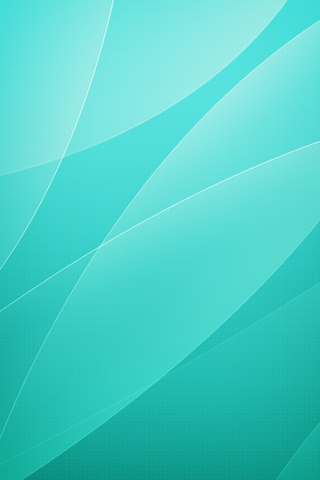 18
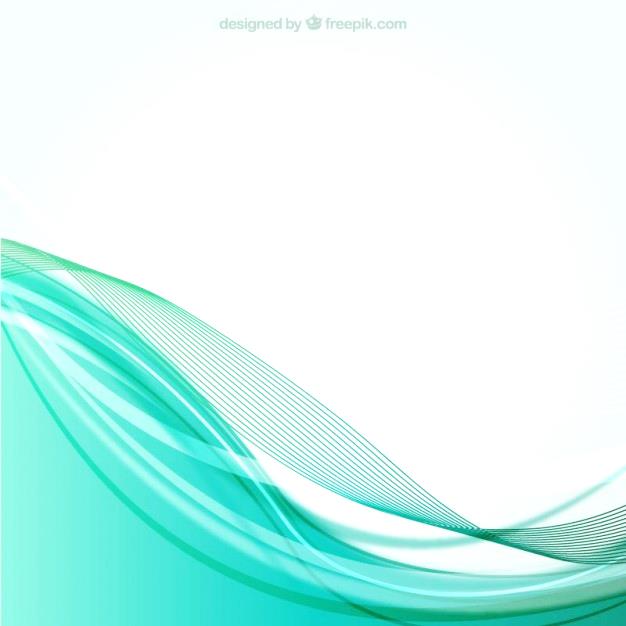 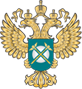 Реестр описаний процедур, указанных в исчерпывающем перечне процедур в сфере жилищного строительства
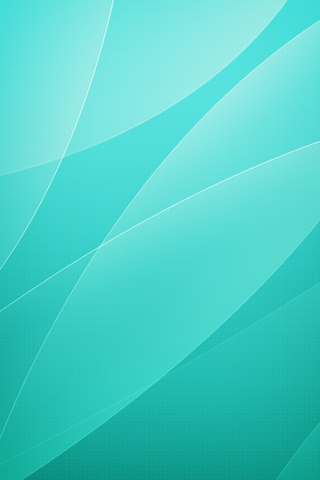 Ведение реестра описаний процедур обеспечивает Министерство строительства и жилищно-коммунального хозяйства Российской Федерации.

Форма реестра описаний процедур устанавливается Министерством строительства и жилищно-коммунального хозяйства Российской Федерации.

Реестр описаний процедур подлежит размещению на официальном сайте Министерства строительства и жилищно-коммунального хозяйства Российской Федерации в информационно-телекоммуникационной сети «Интернет».
19
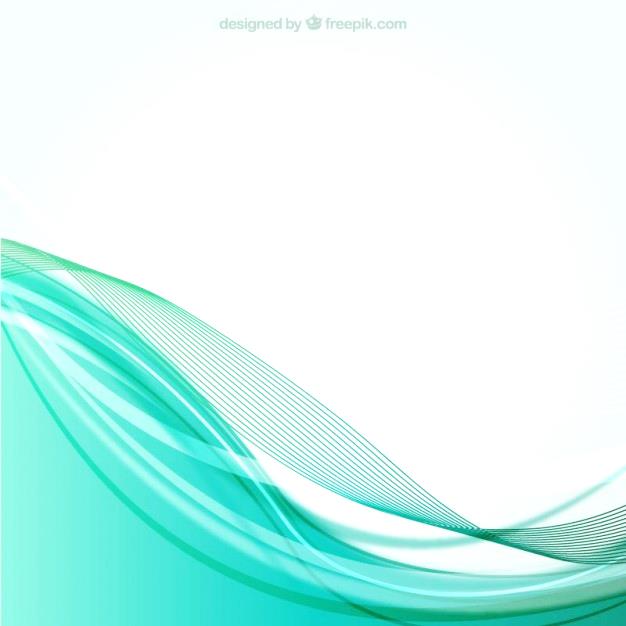 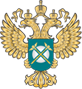 БЛАГОДАРИМ ЗА ВНИМАНИЕ!
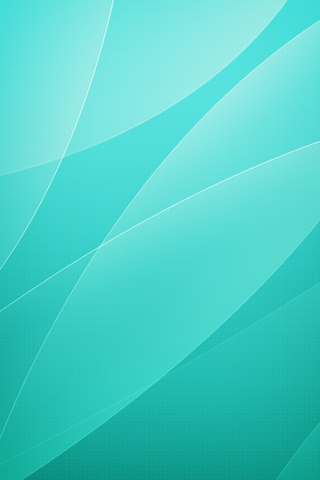 www.fas.gov.ru
20